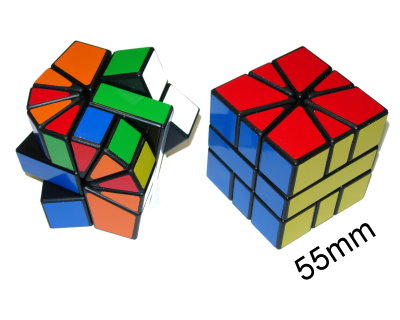 Square-1
DavidGuo
交大應數 郭君逸 助理教授
圖片來源
許老師網頁
Jaap’s Puzzle Page
Lars Vandenbergh’s CubeZone
2
Square上下層的組成
四個邊塊及四個角塊
邊塊中心角30度
角塊中心角60度
3
Square中間層的組成
兩梯形塊
因為中間層的關系，所以上下層要形才180度才能轉的動。
4
上下層的組合
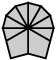 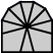 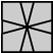 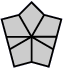 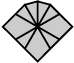 參閱Lars Vandenbergh's CubeZone
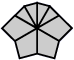 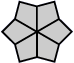 5
請先將你的Square-1轉亂
6
最佳解(God’ Algorithm)
2005年由Mike Masonjones用程式計算出最佳解為13步。
Twist Metric
請參閱Jaap’s Puzzle Page
7
Step1 轉成立方體
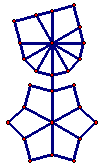 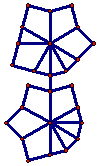 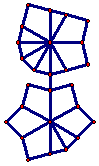 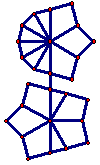 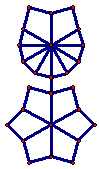 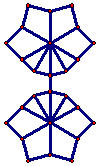 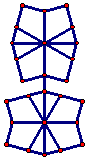 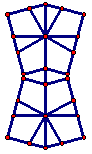 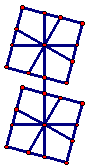 8
Step2 將角塊顏色轉好
10/30/-10
9
Step3 將邊塊顏色轉好
0-1/-30/41/-41/30/01
10
Step4 將角調整正確位置
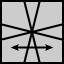 /-30/33/0-3/
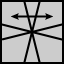 11
Step5-1 將邊調整正確
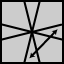 10/03/-1-1/1-2/-10
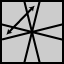 12
Step5-2 將邊調整正確
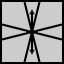 10/-1-1/60/11/-10
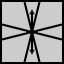 13
Step5-3 將邊調整正確
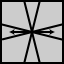 /33/-10/2-4/4-2/0-2
/-42/1-5/30/33/30
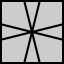 14
Step6 調整中間層
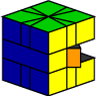 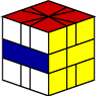 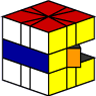 /60/60/60
15